Food Webs Lesson 1a
What Is Food?
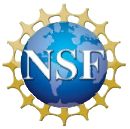 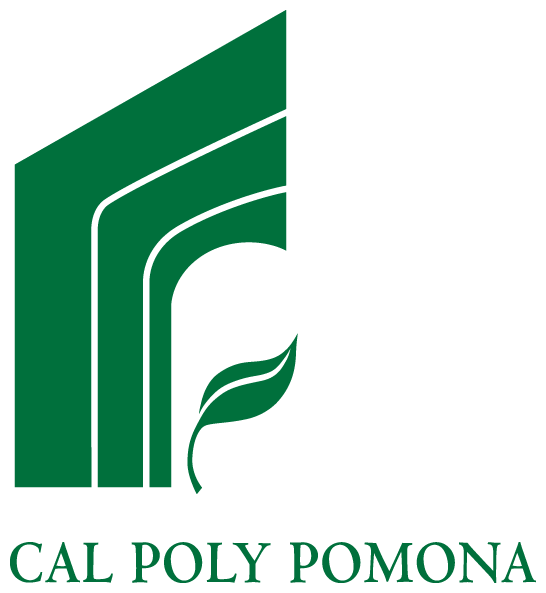 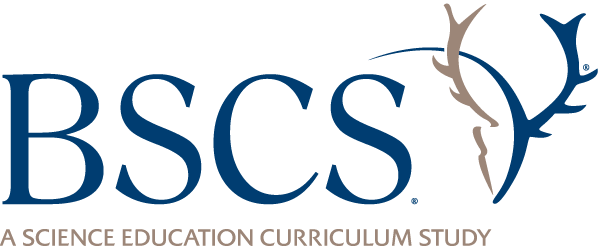 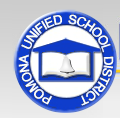 Unit Central Question
How do living things depend on one another to get the food (matter and energy) they need to live and grow?
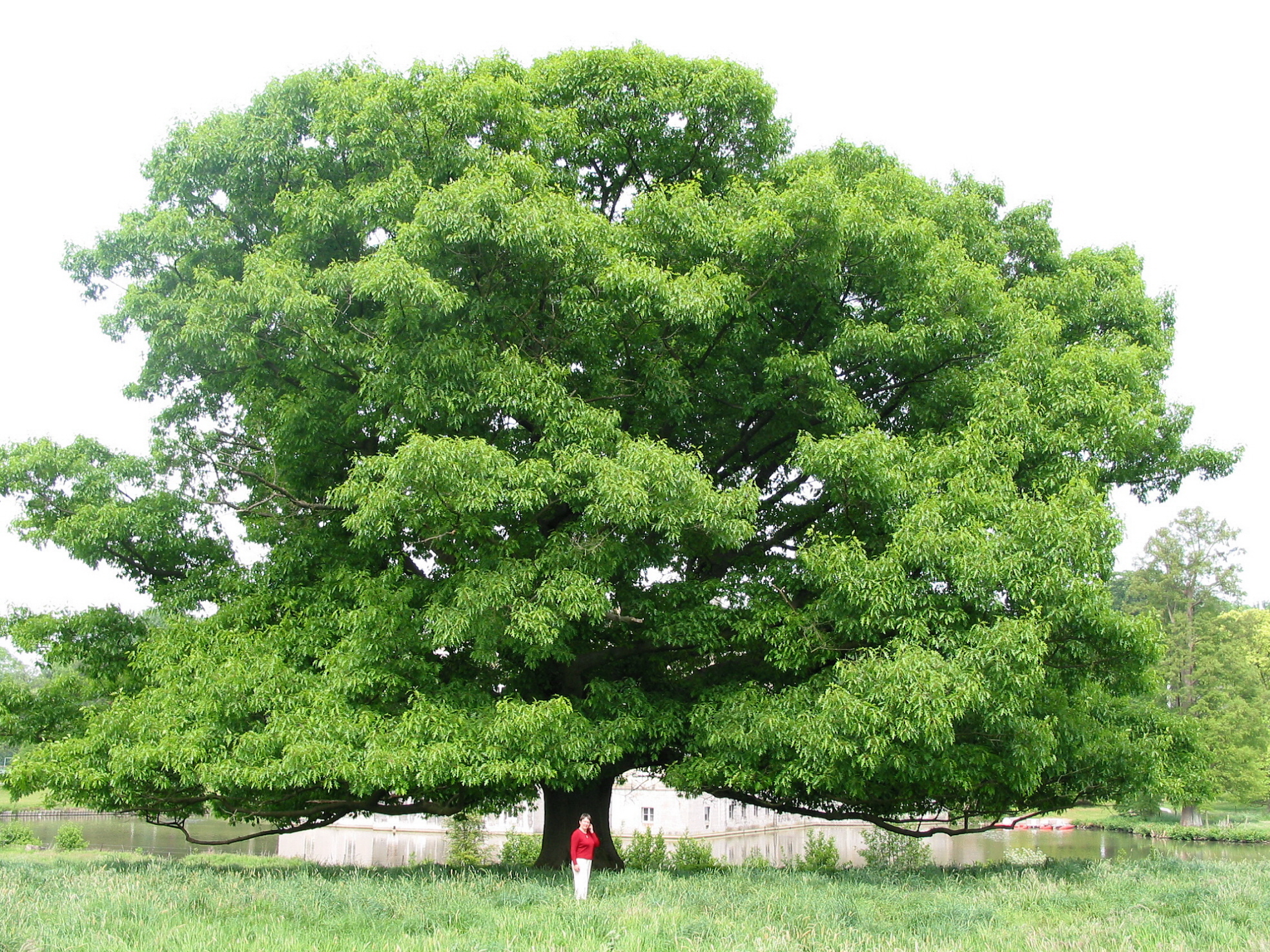 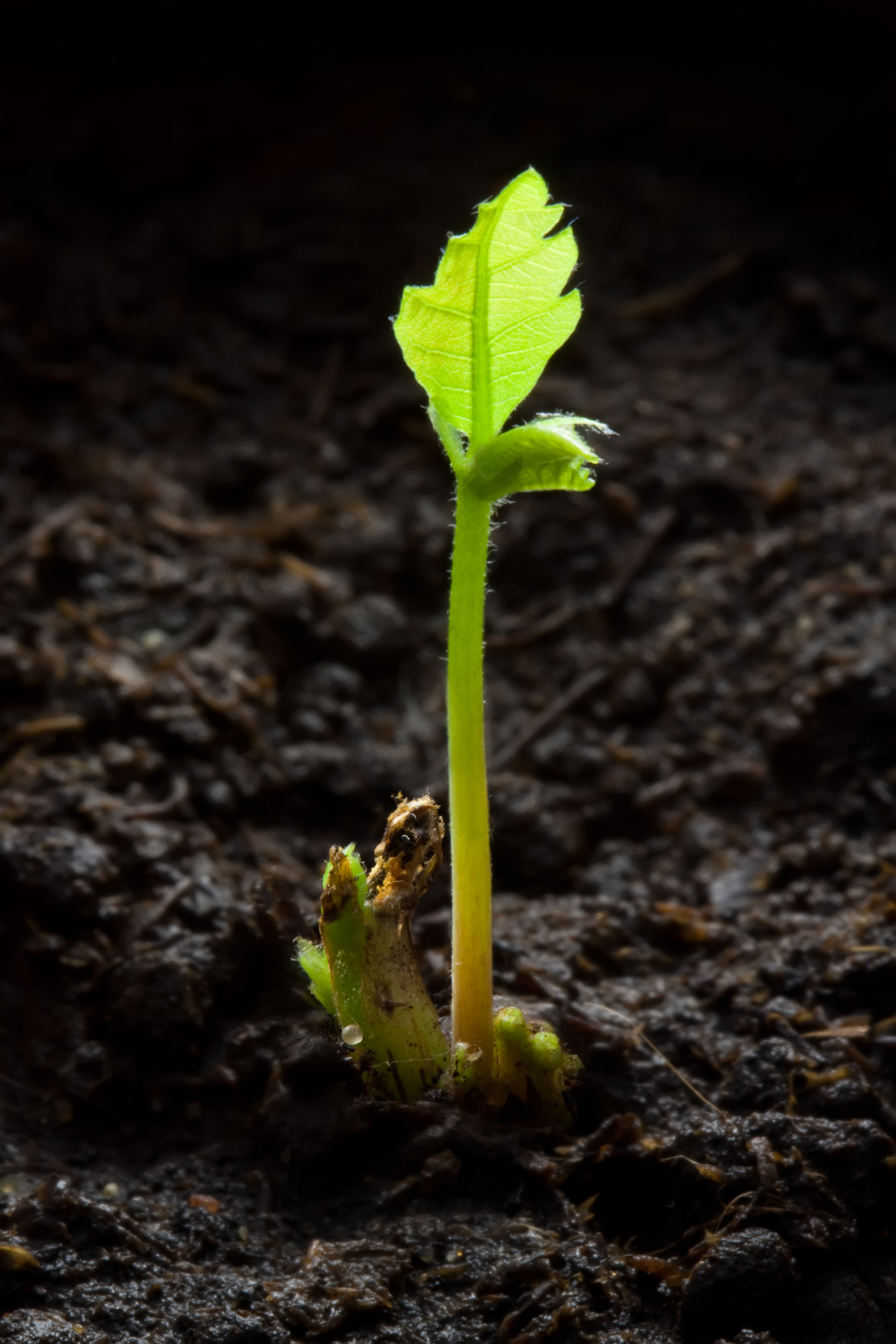 Photograph by Jean-Pol Grandmont
Photograph by Fotofermer
[Speaker Notes: 2-day newborn oak sapling 

Large Quercus rubra, Red Oak Tree]
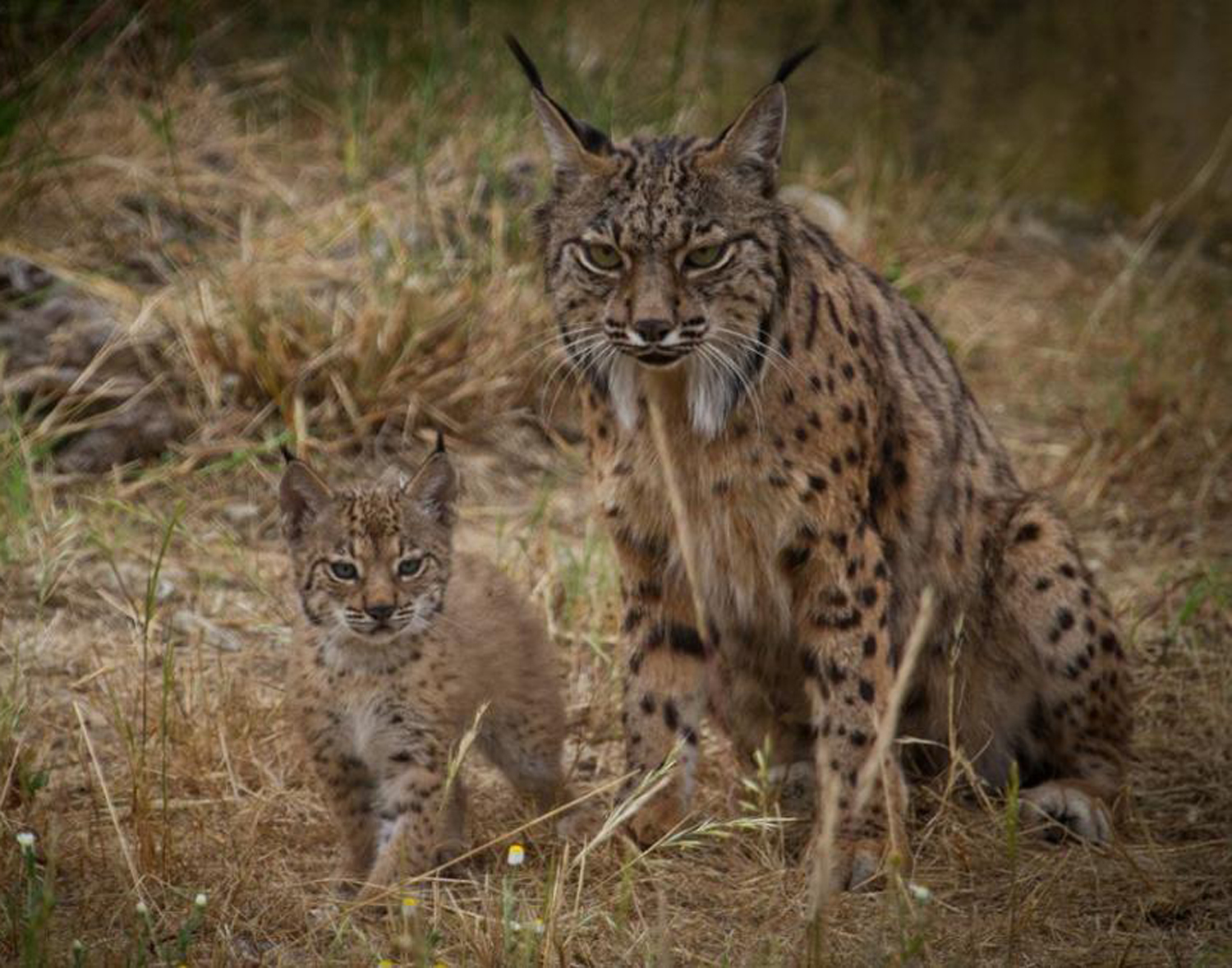 Photo courtesy of Lynxexsitu.es
[Speaker Notes: Lynx]
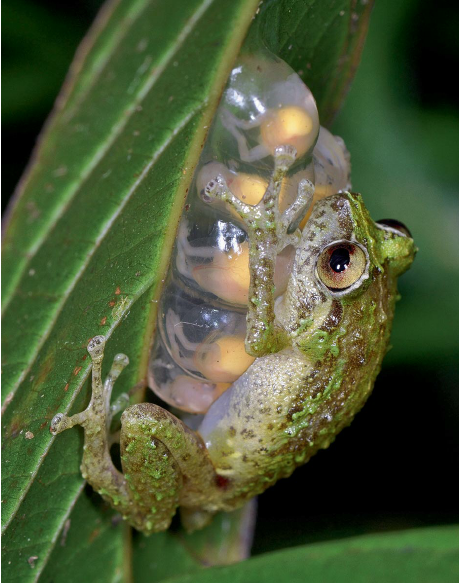 Photograph by Gregory Johnston
[Speaker Notes: Frog guarding froglets]
Photo courtesy of Pixabay.com
[Speaker Notes: Brown bear and cub]
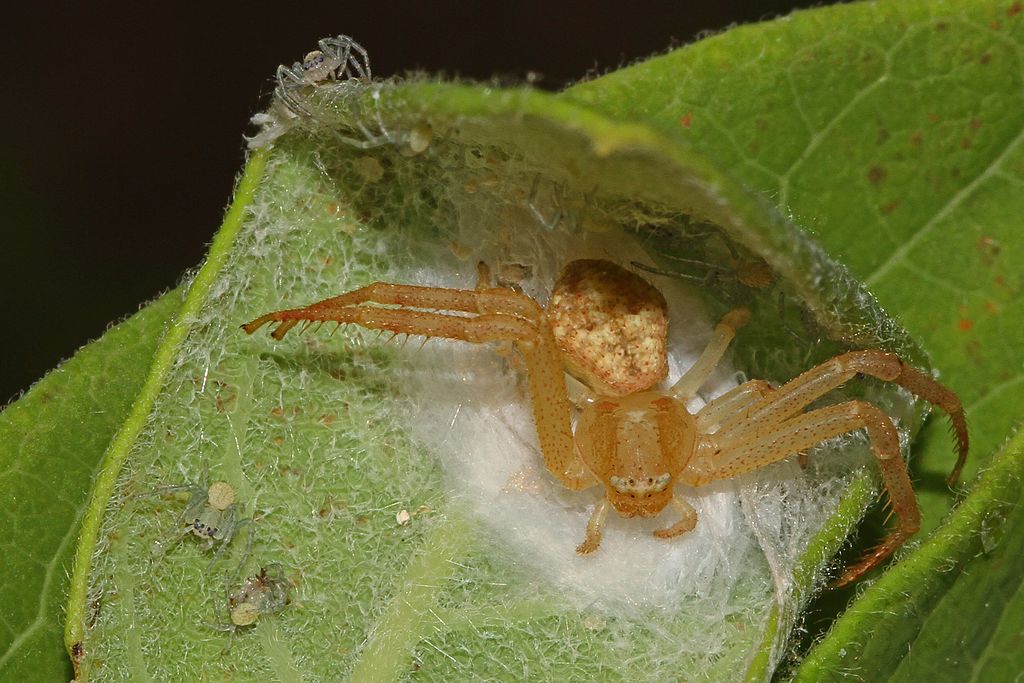 Photo courtesy of Wikimedia.org
[Speaker Notes: Spider and babies]
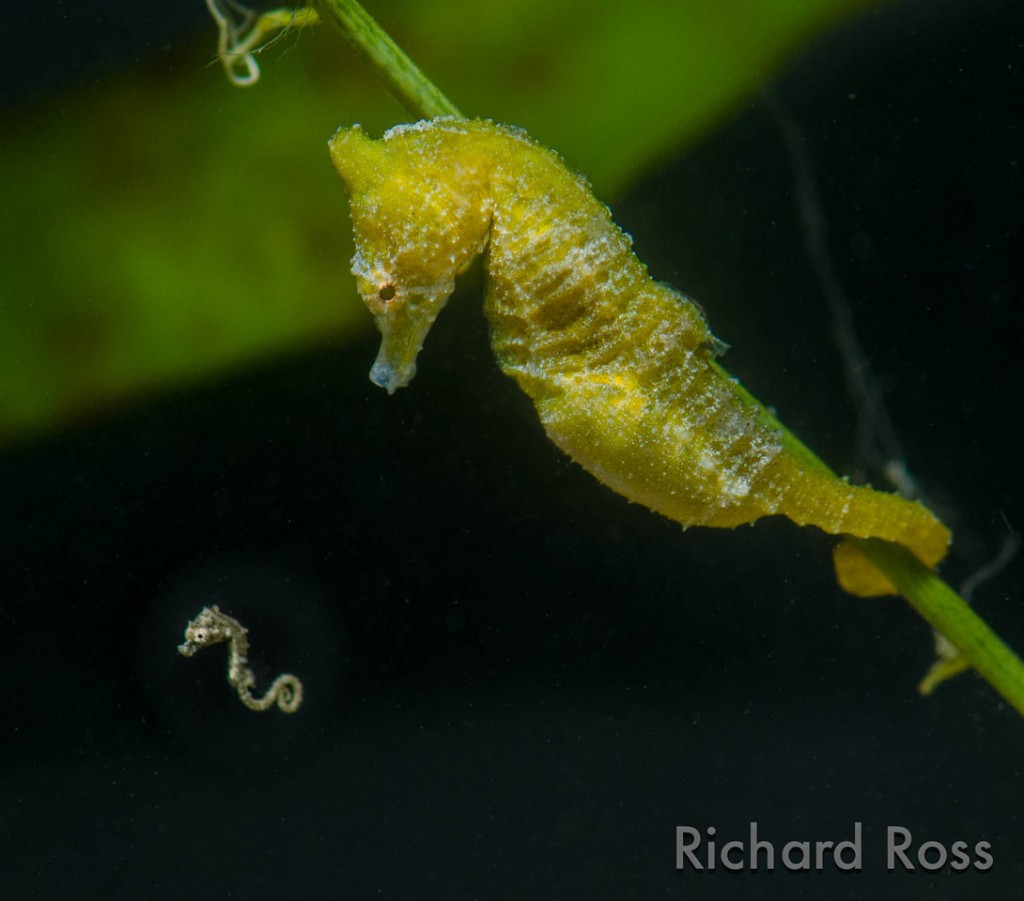 Photograph by Richard Ross
[Speaker Notes: Seahorse and baby]
Photo courtesy of Pixabay.com
[Speaker Notes: Polar bear and cubs]
Today’s Focus Question
What is food?
What Is Food? Your Ideas
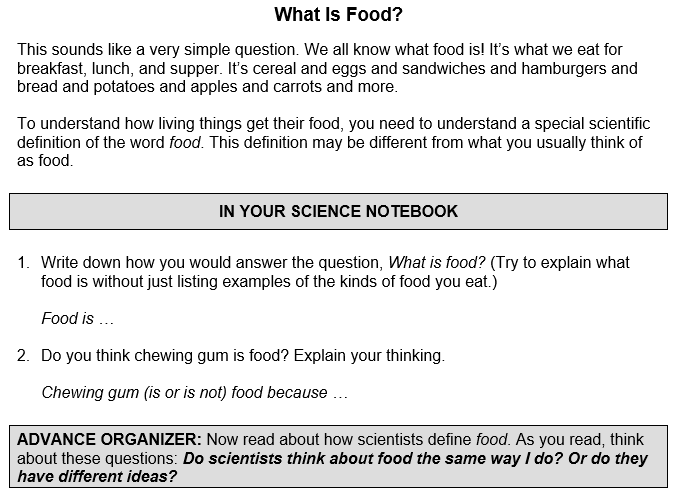 Scientific Definition of Food
Food is matter (building materials) that contains energy living things can use to live and grow, to heal wounds, and to keep all their parts working.
Is Chewing Gum Food?
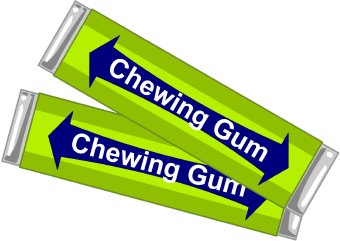 Turn and Talk: How do we know whether chewing gum is matter that contains energy living things can use to live and grow?
Is Chewing Gum Food?
Is Chewing Gum #1 Food?
Is Chewing Gum #2 Food?
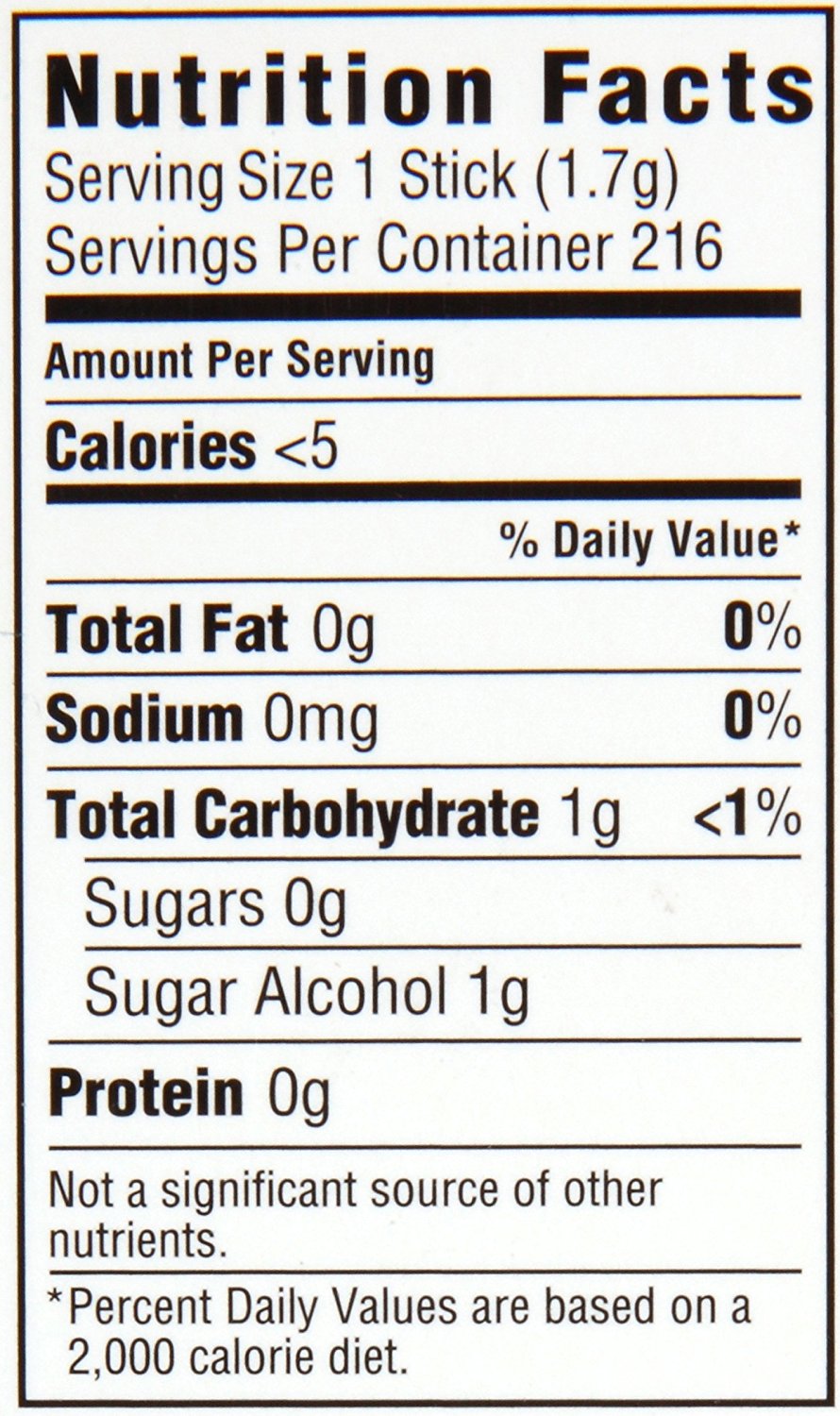 Is Chewing Gum Food by the Scientific Definition?
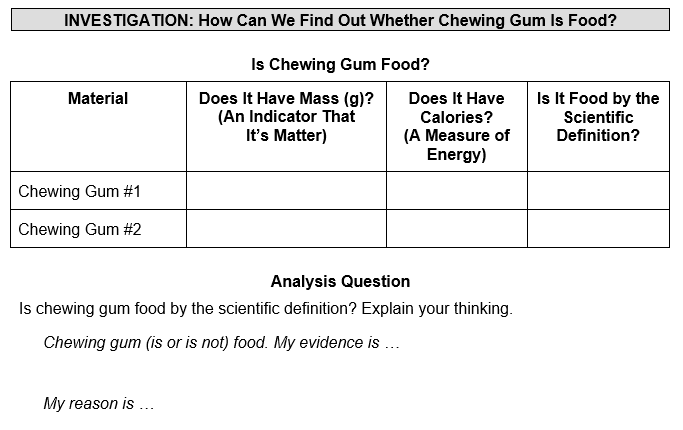 Focus Question
What is food?
Food is matter (building materials) that contains energy living things can use to live and grow, to heal wounds, and to keep all their parts working.
Let’s Summarize!
What new ideas do you have about the focus question, What is food? 
Be ready to share your ideas with the class using one of these sentence starters: 
I learned …
My new ideas are …
Next Time
Tomorrow we’ll explore this question: Do living things take in (“eat”) materials that are not food?